mevB ‡K শুভেচ্ছা
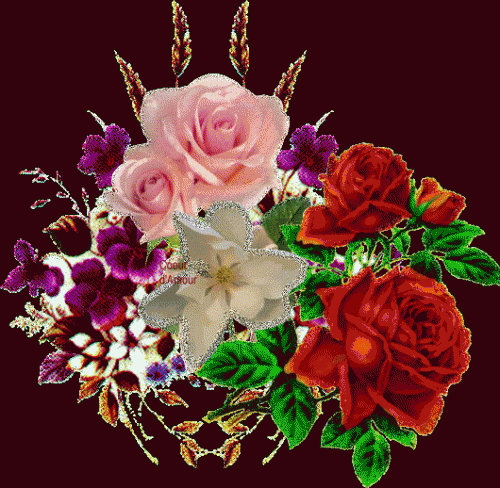 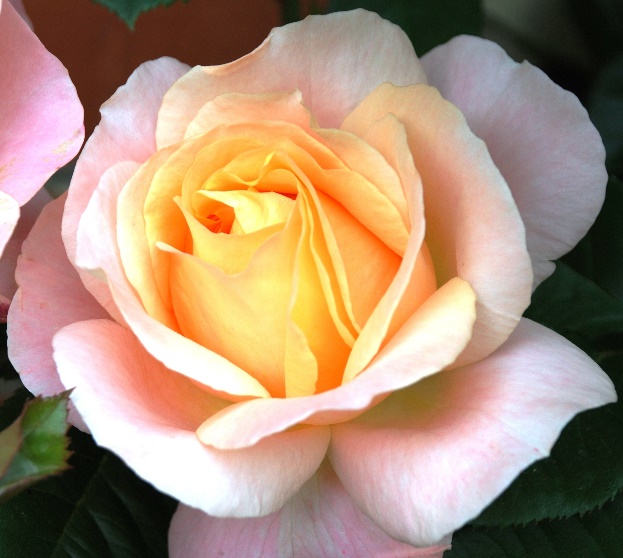 শিক্ষক পরিচিতি
সামসুন নাহার
প্রধান শিক্ষক
দিঘলীয়া সরকারি প্রাথমিক বিদ্যালয়
সাটুরিয়া, মানিকগজ্ঞ।
পাঠ পরিচিতি
শ্রেণিঃ তৃতীয়
বিষয়ঃ বিজ্ঞান 
পাঠের শিরোনামঃ অধ্যায় ২ জীব ও জড় 
পাঠ্যাংশঃ উদ্ভিদ ও প্রাণী
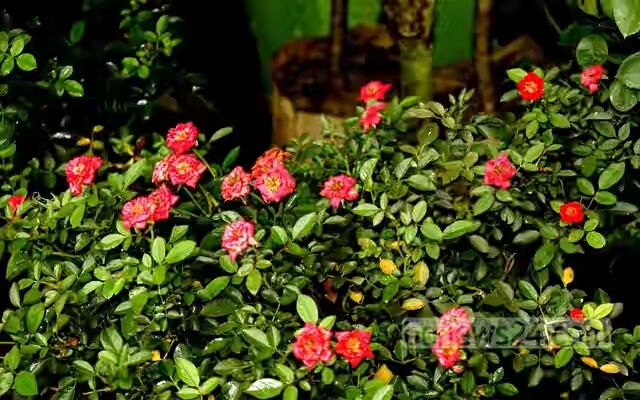 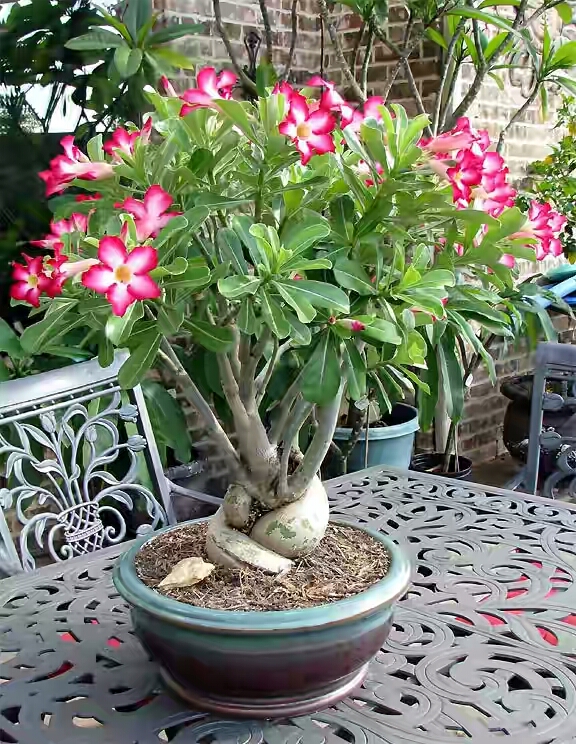 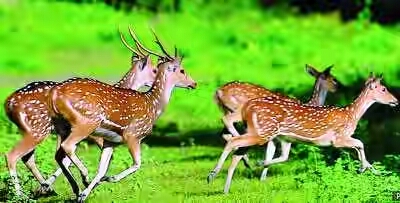 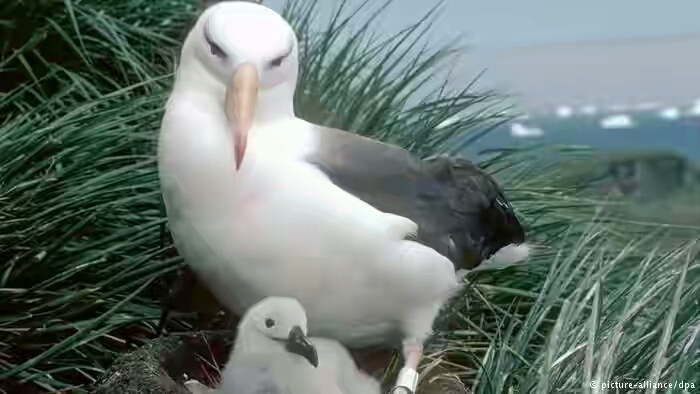 উদ্ভিদ ও প্রাণী
শিখনফলঃ ২.2.2 উদ্ভিদ ও প্রাণী      চিনতে পারবে।
জীব
প্রাণী
উদ্ভিদ
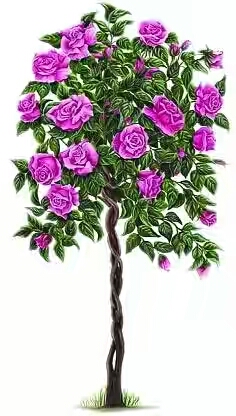 ফুল
পাতা
শাখা
কান্ড
মূল
উদ্ভিদের বিভিন্ন অংশ
উদ্ভিদের মূল,কান্ড,শাখা-প্রশাখা,পাতা ইত্যাদি আছে।
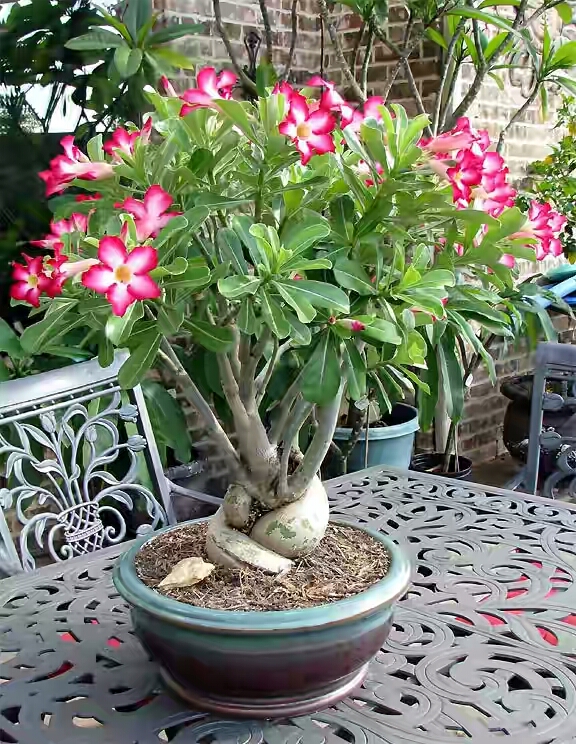 মূল
উদ্ভিদ মূলের সাহায্যে মাটিতে আটকে থাকে।এক জায়গা থেকে অন্য জায়গায় চলাচল করতে পারে না।
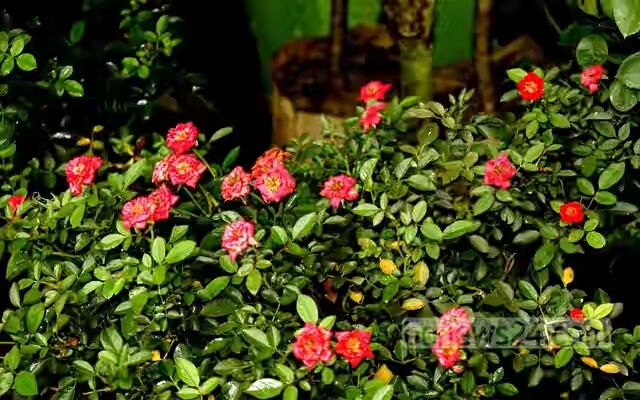 উদ্ভিদ দেখতে পায় না,শুনতে পায় না এবং গন্ধ নিতে পারে না।প্রাণীর মত খাবার খায় না।
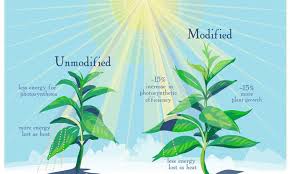 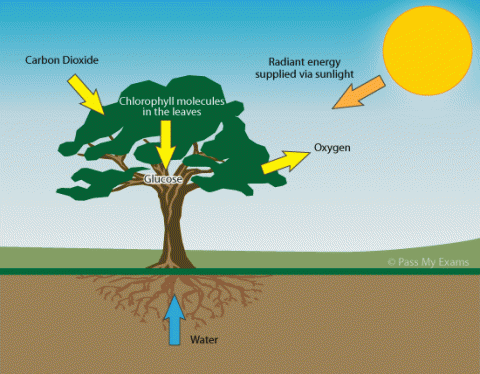 উদ্ভিদ নিজের খাদ্য নিজেই তৈরি করতে পারে।
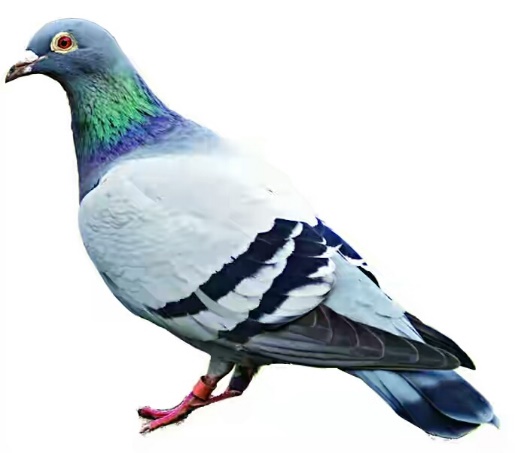 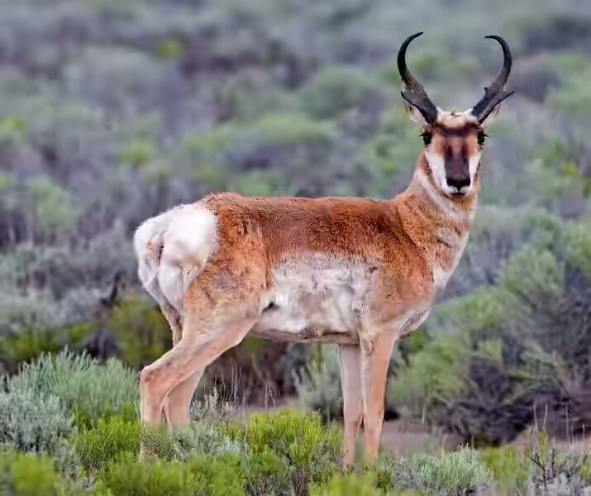 প্রাণী
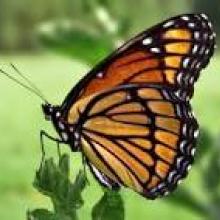 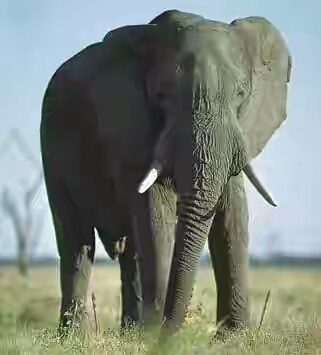 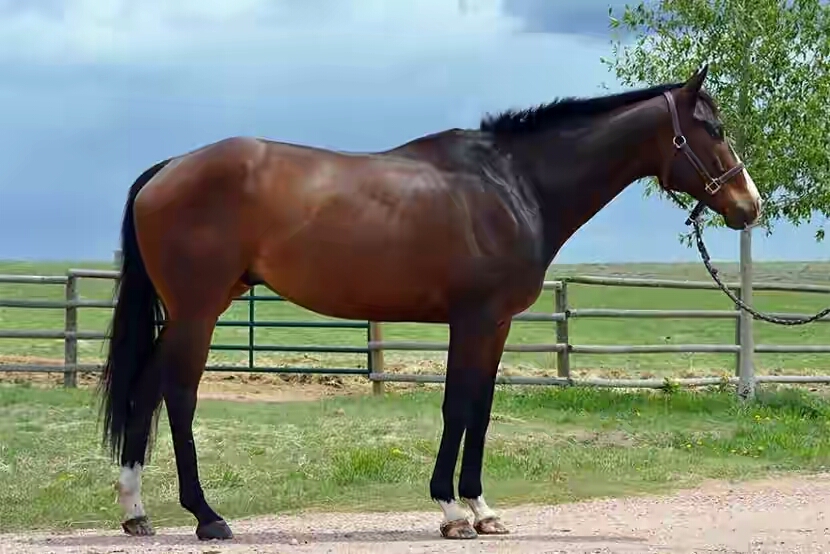 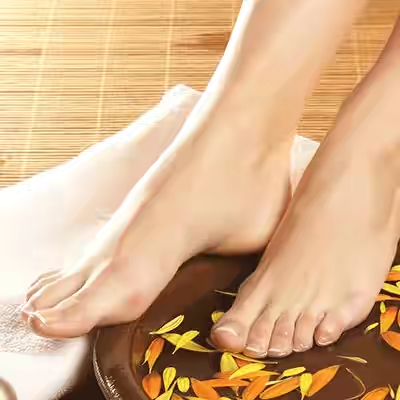 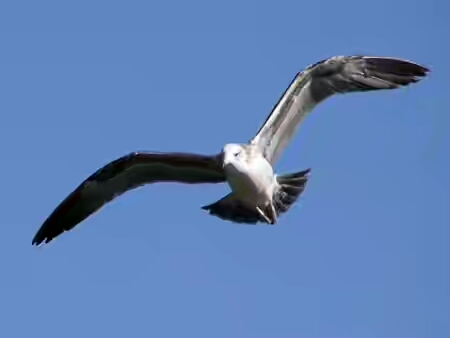 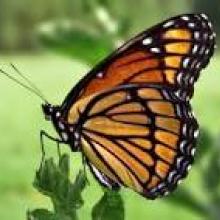 চলাচলের জন্য প্রাণীদের পা,ডানা বা পাখনা থাকে।
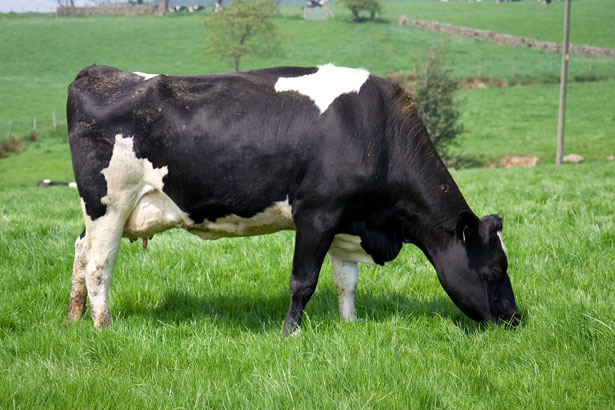 একটি গরু ঘাস খাচ্ছে
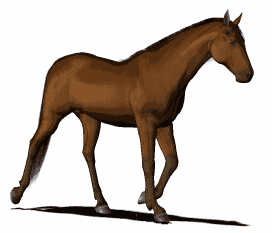 একটি ঘোড়া দৌড়াচ্ছে
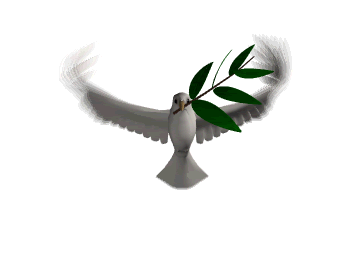 একটি পাখি উড়ছে
অধিকাংশ প্রাণী নিজের ইচ্ছামত চলাচল করতে পারে।কিন্তু নিজের খাদ্য নিজে তৈরি করতে পারে না।
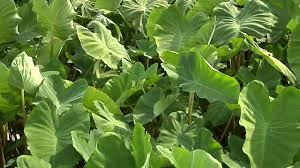 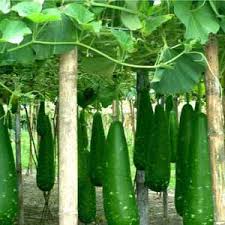 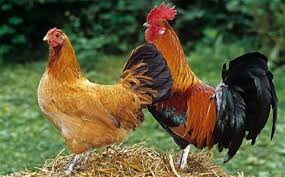 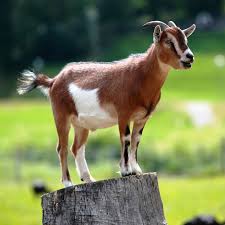 প্রাণী খাদ্য হিসেবে উদ্ভিদ অথবা অন্য  প্রাণী খেয়ে থাকে।
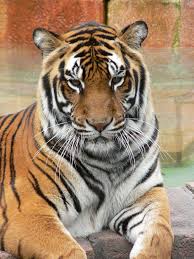 কান
(শোনা)
চোখ 
(দেখে)
নাক
(ঘ্রাণ নেওয়া)
মুখ
(স্বাদ নেওয়া)
প্রাণীর বিভিন্ন অংশ
প্রাণীদের চোখ,কান,নাক,মুখ ইত্যাদি আছে।এগুলো ব্যবহার করে প্রাণী দেখতে পায়,শুনতে পারে ও স্বাদ নিতে পারে।
দলীয় কাজঃ
এভাবে একটি ছক তৈরি করে উদ্ভিদ এবং প্রাণীর বৈশিষ্ট্য লিখ।
কয়েকটি উদ্ভিদ ও প্রাণীর নাম লিখ।
একক কাজঃ
১/ উদ্ভিদের বিভিন্ন অংশের নাম লিখ।
২/ প্রাণীর বিভিন্ন অঙ্গের নাম লিখ।
বইয়ের সাথে সংযোগঃ বইয়ের ৮ পৃষ্ঠা বের করে পড়
মূল্যায়নঃ
সঠিক উত্তরটি খাতায় লিখঃ
১/উদ্ভিদ কিসের সাহায্যে মাটিতে  আটকে থাকে?
(ক)মূলের                                (খ)কান্ডের
(গ)শাখার                                (ঘ)পাতার 
২/ প্রাণী কিসের সাহায্যে শোনে?
(ক)কানের                               (খ)নাকের
(গ)মুখের                                 (ঘ)চোখের
শূন্যস্থান পূরন কর:
চলাচল
১/ উদ্ভিদ এক জায়গা থেকে অন্য জায়গায়……..
   করতে পারেনা।                                                                                                                                
২/ প্রাণীদের …………………ইত্যাদি আছে। 
প্রশ্নের উত্তর লিখ। 
১/ উদ্ভিদ ও প্রাণীর মধ্যে পার্থক্য লিখ।
চোখ,কান,নাক,মুখ
ধন্যবাদ
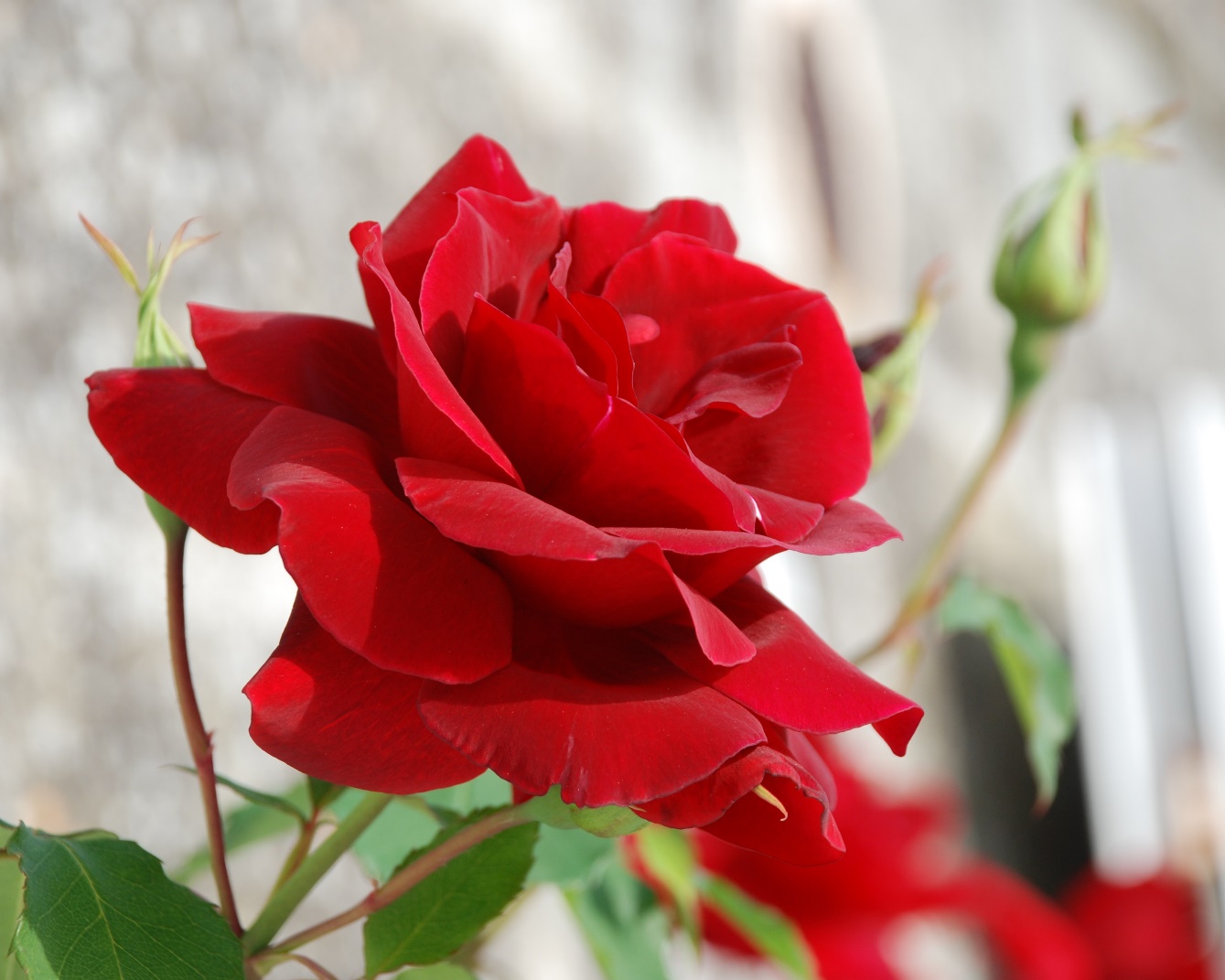